Прочитайте слова:
Жили-были
Живут поживают и добра наживают
В некотором царстве…
Тема урока:
       русская народная сказка 
           «Самое дорогое»
Объясни слова:
в глухой деревушке
ивовые прутья
прялка
кормиться
Работа в группах
Найдите в тексте и прочитайте.
1 группа : 
Где жили старик со старухой и чем занимались?
2 группа:
Для чего старик пошёл в лес?
3 группа: 
Кого встретил старик в лесу? Как выглядел этот персонаж?
4 группа: Что попросил старик у Лесного деда?
Что, по мнению старика, главное в жизни?
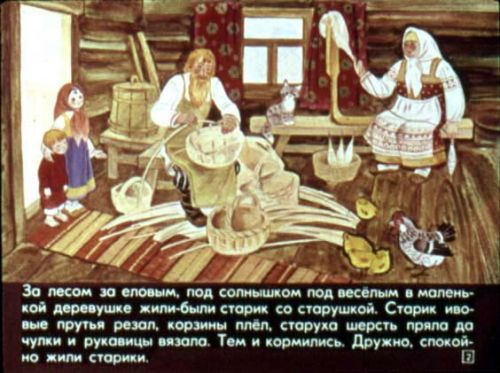 Художник Г. Коптелова.
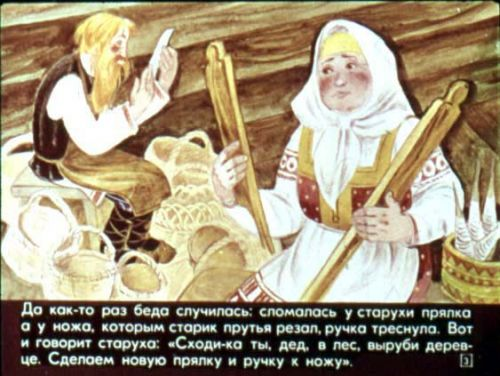 Художник Г. Коптелова.
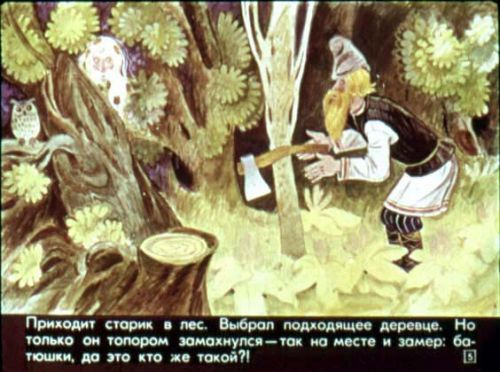 Художник Г. Коптелова.
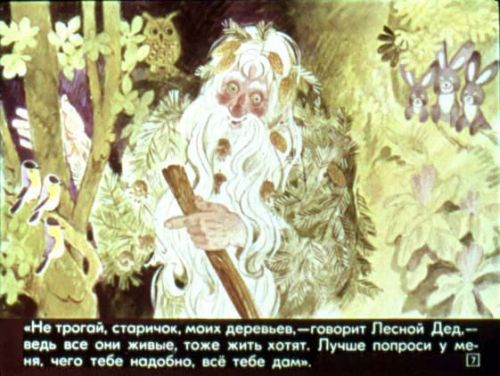 Художник Г. Коптелова.
Работа в парах
В ТПО с.40 – обозначьте слова деда и бабы. Прочитайте диалог по ролям.
Основная мысль этой сказки?
Самое дорогое в жизни – материальные ценности.
Самое дорогое в жизни – здоровье.
Самое дорогое в жизни – умение трудиться.
Купить можно много:Игрушку, компьютер,Смешного бульдога,Стремительный скутер,Коралловый остров(Хоть это и сложно),Но только здоровьеКупить невозможно.                 Оно нам по жизни                 Всегда пригодится.                 Заботливо надо                  К нему относиться.
Итог урока
С каким произведением познакомились на уроке?
Чему учились на уроке?
Какие жизненные выводы сделали для себя?
Домашнее задание
С.72-75 читать выразительно.
ТПО с.40-41 учиться читать по ролям.(инд.задание)
Вопрос №4 – выполнить по желанию (мини-сочинение)
Спасибо за урок!